Занятие 2
Способы набора петель начального ряда
Набор петель начального ряда из одной нити
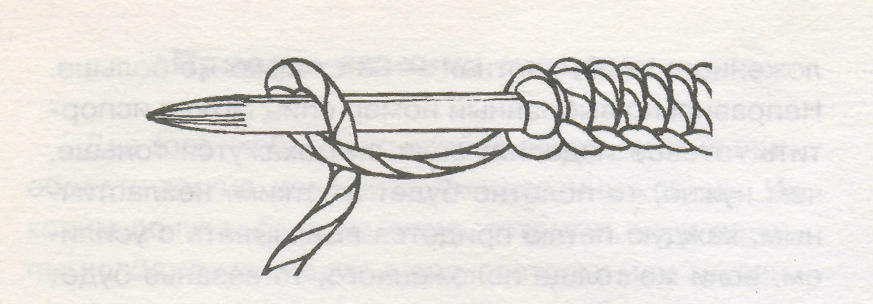 Набор петель начального ряда из двух нитей
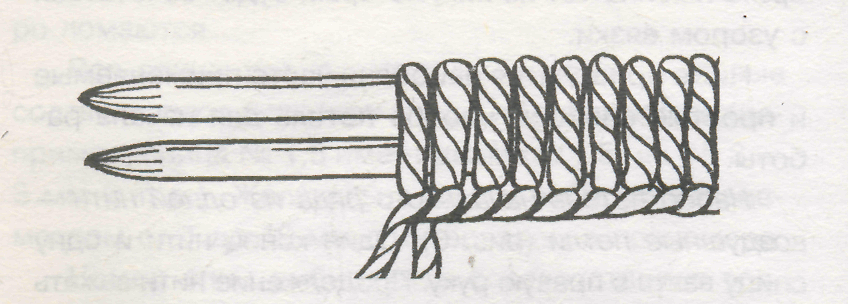 Задание
1. Набрать петли начального ряда первым способом.

2. Набрать петли начального ряда вторым способом.